Unit 7　Seasons
第5课时
WWW.PPT818.COM
What's the weather like in your city?
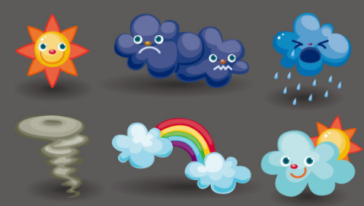 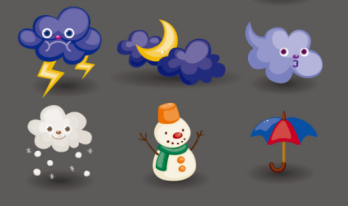 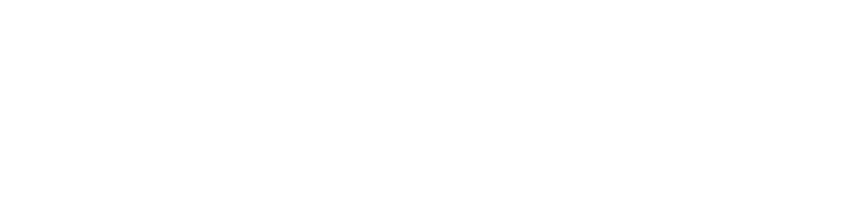 Integrated skills
A Weather in different seasons and places
A1)Mr Wu is giving the students the weather reports for different seasons in Beijing. Help them write the possible season under each report.
1 Snowstorms from the north will arrive in the late afternoon. The wind will be stronger and the temperature will drop below zero, to ­10℃. ___________
winter
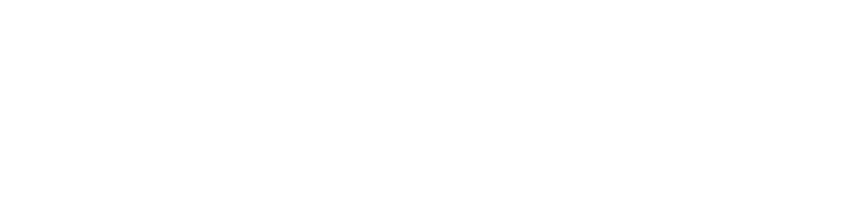 2 It will be mainly dry and sunny today, but it will turn more cloudy in the evening. The temperature will be around 9℃ during the day and 4℃ at night.                          ___________
autumn
3 It will be a beautiful, hot day again today, with temperatures in the thirties. Sunshine and blue skies will stay with us for the rest of the week.                                              ___________
summer
4 There will be a few showers today, but it will be warm, with daytime temperatures around 18 or 19 degrees. ___________
spring
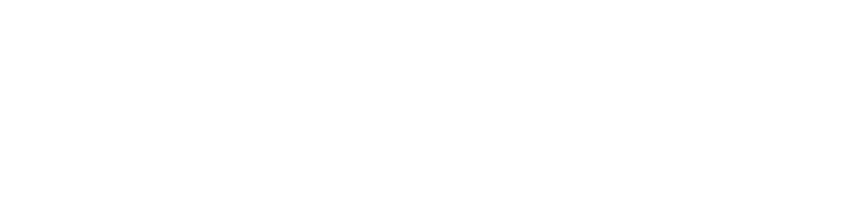 A2)Simon is listening to the weather report on the radio. Help him complete the table below.
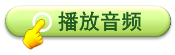 snowstorm
－9℃
sunny
9℃
3℃
cloudy
26℃
21℃
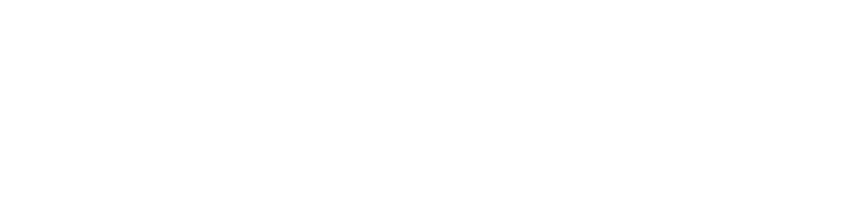 A3) Annie is writing about the weather in different places in her diary entry. Listen to her conversation with Simon. Help her complete her diary entry.
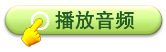 Today I learnt more about weather. It can be so different in different places.
There will be a (1)____________ in Beijing tomorrow. The lowest temperature will be ­9℃.It will be (2)________ in New York and (3)________ in London. The temperature in New York will stay above zero, between(4)________and 5℃，but it will be colder in
snowstorm
sunny
cloudy
9℃
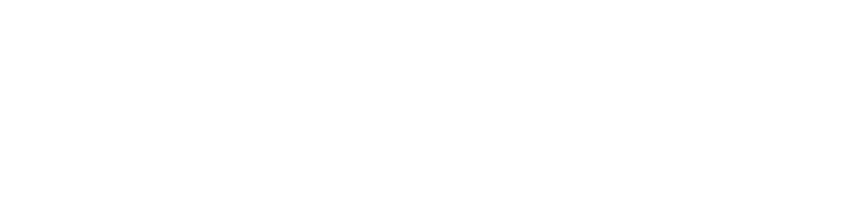 London. The lowest temperature will be below zero, at (5)________．
It is always so snowy and cold in Beijing during this time of year, but Sydney is quite different. When it is winter in China, it is (6)________ in Australia. Tomorrow there will be (7)________ in Sydney and the temperature will be between (8)________ and 21℃.
－1℃
summer
showers
26℃
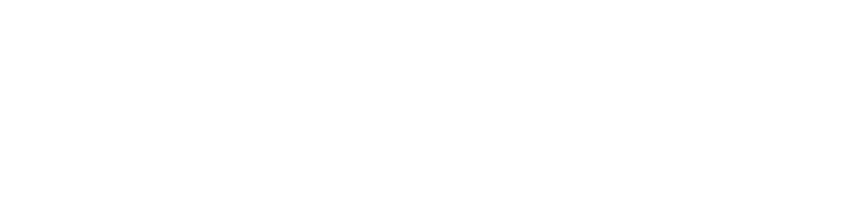 B)Speak up：How's the weather in Nanjing?
Daniel is talking about the weather on the phone with his aunt in Nanjing. Work in pairs and talk about the weather. Use the conversation below as a model.
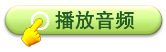 Aunt：Hi, Daniel. This is Aunt Jane speaking.
Daniel：Hi, Aunt Jane.
Aunt：How are you doing?
Daniel：I'm fine, but it's really cold. There was a strong snowstorm here in Beijing yesterday. How's the weather in Nanjing?
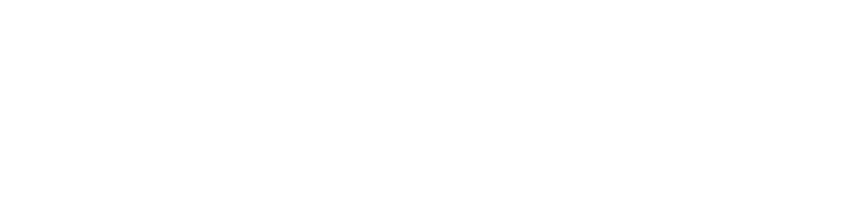 Aunt：It's a bit cold and dry, but there are no snowstorms here.
Daniel：Sorry, I can't hear you. The wind is blowing hard. Can you speak louder please?
Aunt：That's OK. I'll ring you later. Take care. Bye­-bye.
Daniel：Bye.
rest /rest/ n．其余的部分(人)
知识点
1
eg: Did you see the rest of the children?
        你见到其余的孩子了吗？
rest常与of连用，若后面接可数名词，谓语动词用复数形式；若后面接不可数名词，谓语动词用单数形式。
考向一
【难点】
eg: The rest of the work is easy to finish.
剩下的工作很容易完成。
The rest of you stay in the classroom.
你们当中其余的人呆在教室里。
rest的其他用法：
考向二
a bit 有点儿
知识点
2
a bit 用来修饰形容词或副词的原级或比较级。
eg: This dress is a bit more expensive than that one.这条连衣裙比那条贵一点儿。
辨析：a bit与a little
考向
【重点】
blow /bləʊ/ vi.& vt.吹；刮
知识点
3
eg: A cold wind blew from the east.
      从东边吹来一股冷风。
blow out吹灭
搭配：
eg: I like blowing out birthday candles.
      我喜欢吹灭生日蜡烛。
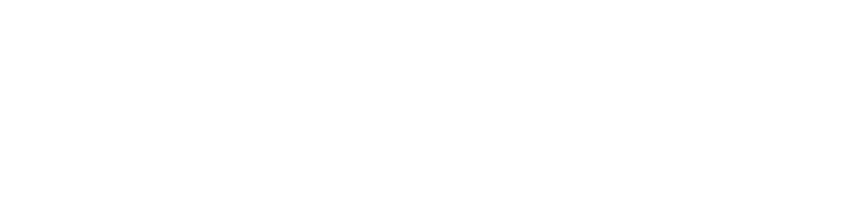 Study skills
The suffixes ­-y
We can add the suffix -­y to some nouns to form adjectives. The suffix ­-y means “having the quality of”．
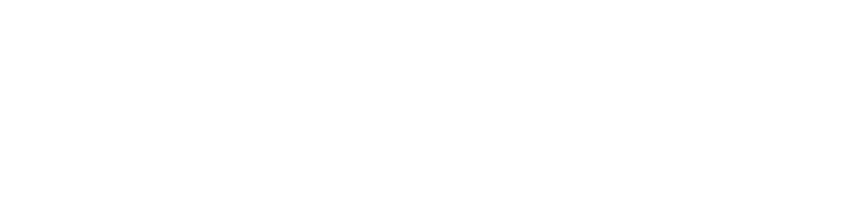 Millie is writing about the weather in Beijing. Complete her article with the help of the pictures and the words in the box.
It is so (1)______               in spring. Many people in the street have to cover their faces with scarves. It makes them look (2)______ .
 Summer is usually very hot. he high temperature makes people (3)________ in the afternoon. Sometimes it is (4)_______.           The sudden heavy rain causes a lot of problems.
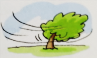 windy
funny
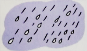 sleepy
rainy
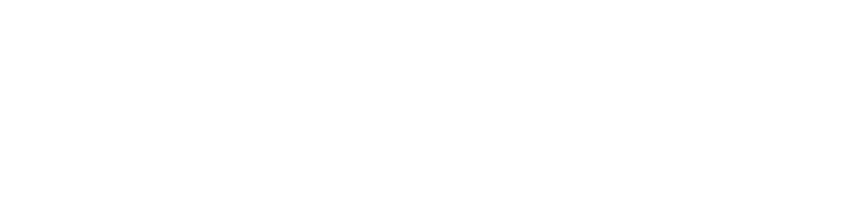 Autumn is the best season of the year. People are (5)________ to enjoy many (6)________          days. They like to have a short trip around the city at the weekend.
 Most children like winter. They are happy and (7)________ on (8)________              days. They like snowball fights.
It is sometimes (9)________                in autumn and winter. Heavy fog is not (10)________ for people.
lucky
sunny
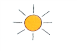 noisy
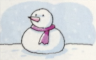 snowy
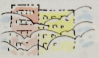 foggy
healthy
根据汉语提示或用所给词的适当形式填空
1．You're not________(吹)hard enough!
2．It's very cold today. I hope the temperature will rise by a few ________(度) tomorrow.
3．Many people go to Harbin to watch the _____(冰) Festival every winter.
4．My mother is too tired, and she is in a ________ (深的)sleep now.
blowing
degrees
Ice
deep
5．It is a________(突然的) message for all of us.
6．The lighting ________(引起) a big fire last night.
7．—May I speak to Mr. Black?
      —Sorry, I can't hear you. Can you speak ________ (loud), please?
8．Look, some boys are ________ (fight) over there. Let's go and stop them.
sudden
caused
louder
fighting
9．I am so ________ (sleep) that I can't continue doing my homework.
10．You can ________ (ring) me up at any time if something   worries you.
sleepy
ring
本节课主要学习了以下知识点，请同学们及时巩固练习：
rest, blow
a bit